DEBRE MARKOS UNIVERSITYINSTITUTE OF TECHNOLOGY
MECHANICAL ENGINEERING DEPARTMENT




Instructor: Endalk B . (Msc)
Maintenance And installation of  machinery
1
Chapter threeTypical Damages of machine parts
3.1. Sliding bearings
The damage in sliding bearings is wear and fatigue
Static loads cause wear whereas dynamic loads cause wear and fatigue. 
In cases where lubricant contains corrosion stimulating substances like acids produced by aging lubricant, water leaking in lubricant, etc. , corrosion also becomes an important damage.
2
....cont’d
But when dealing with damages of the system, the whole system has to be considered especially with respect to:-
• Alignment and shape of bush hole or bore,
• Lubricating, and 
• Deformation of shaft under applied loads.
3
...cont’d
The process of wear depends on:-
wear velocity and operation conditions, particularly, temperature.
High temperature and high wear velocity produce overheating which change the properties of the material.
Presence of foreign substances in the lab. causes  increased wear velocity.
4
Example
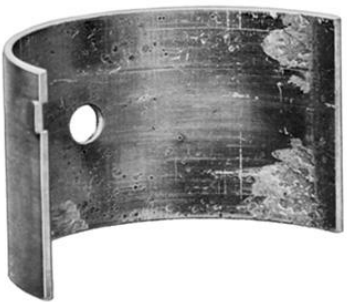 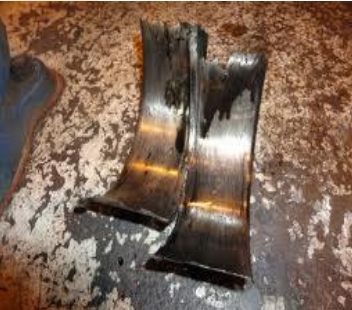 5
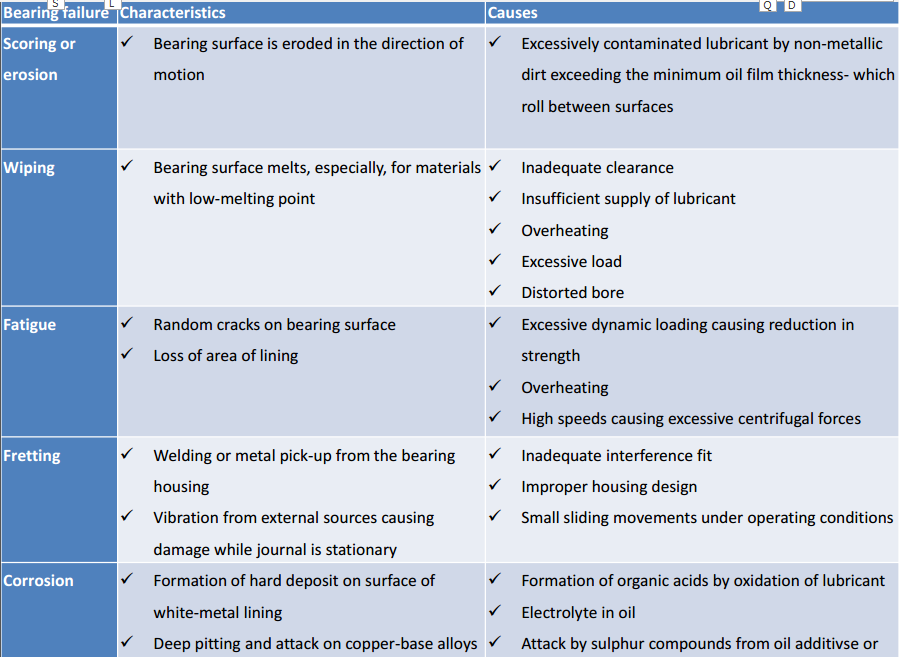 6
3.2. Anti - Friction Bearings
Roller and ball bearings
• Ball and roller bearings normally fail by fatigue. 
• In the case of tightening and lubrication problems, 
wear also can occur .
• Rarely failure can occur by random damages like 
overload
High contact pressure causes damage of inner and 
outer races.
In case of over load and assembly problems failure 
takes place in a short time.
7
....cont’d
Wear of bearing elements increases axial and radial play, which can be a cause for vibration leading to increased fatigue.

Analysis of damage
Due to damages bearings will either get heated up or will run with abnormal noise and/or vibration.
8
Anti - friction bearing defects can be any one or combination of the following:-
–Bearing inner race loose on shaft,
–Housing bore loose on shaft,
–Bearing running dry and
–Miss-alignment. 
Avoid it!!!
. Using sleeve, 
. By undergoing knurling,
. Welding and
. Chromium plating.
9
Examples
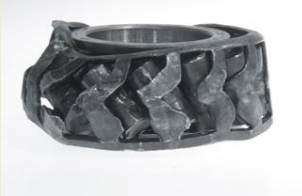 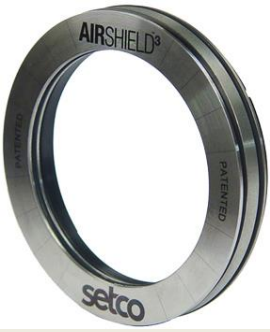 Caused due to miss alignment
Thrust bearing
10
Characteristics of damages in  Anti Friction bearings
11
Preventing the damage using lubricant
12
......cont’d
13
3.3 Gear Damages
A gear pair has not failed until it can no longer be run. 
This condition is reached when any one or both of the  following has occurred:-
One or more teeth have broken away preventing transmission;
Teeth are so badly damaged or worn-out that unacceptable vibration and noise are set up when the gear runs
14
Typical failures of gear
15
...cont’d
16
17
Repair of transmission gears
18
3.4 Damages of friction surfaces
Friction surfaces of clutches and brakes usually fail by wear and/or deformation.
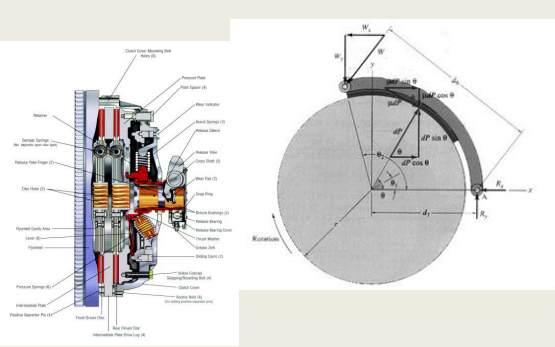 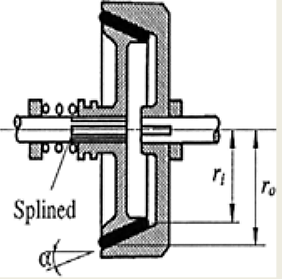 Typical clutch                                       typical brake
19
Brake damages
Brake metal surface failures, their characteristics and causes
20
....cont’d
21
Clutch damages
Clutch failures, their characteristics and causes
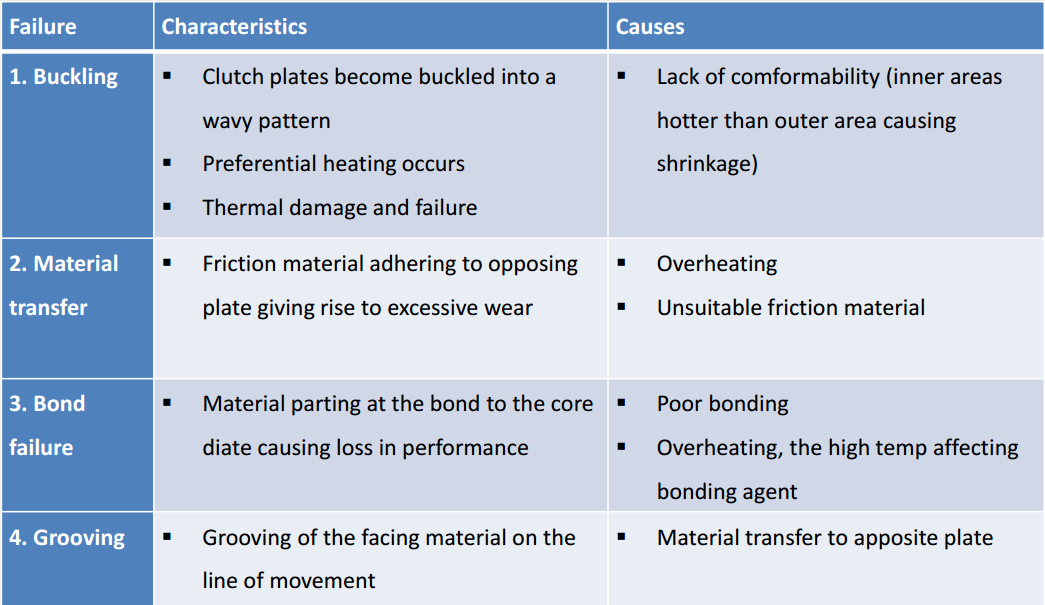 22
3.5. Shaft failures
shafts are subjected to various loading condition and experience tension, compression, bending or any combination of these loading conditions
These loads can be stationary or may vary with time.
The basic causes of shaft failures are wear, fatigue and misalignment.
23
3.5.1 Shaft Failures due to wear
• Wear is a common cause of shaft failures. The wear process takes place by abrasive wear mechanism which is followed by removal of material from the surface of the shaft. 
• Abrasive wear reduces shaft size and destroys shape of the shaft and causes shaft failure.
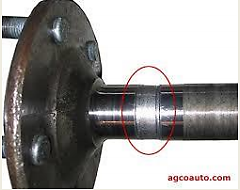 24
3.5.2 Fatigue failure
One of the more common causes of shaft failure is fatigue. 
Fatigue failures commonly initiate at stress raisers. The mechanism of fatigue requires the simultaneous presence of three things:-
– There must be cyclic stresses on the shaft;
– These stress must be tensile in nature, and 
– There must be plastic strain.
25
....cont’d
The process of fatigue is considered to consist of 
three stages:-
– Initial fatigue damage involving plastic strains leading 
to crack initiation;
– Crack propagation that continues to grow across the 
part until the remaining cross section of shaft 
becomes too weak to carry the imposed loads: and 
– Final and sudden fracture of the remaining cross 
section, due to overload
26
...cont’d
Some typical shaft features that act as stress raises are
– Corners, fillets, notches, etc.
– Key-ways, grooves, splines, etc. 
– Press or shrink fits
– Welding defects, 
– Metallurgical defects introduced by metal working such 
as forging, machining, heat treating, etc.
Others service-related factors that are important factors in 
fatigue initiation are damages caused by corrosion and wear
27
3.5.3 Shaft failures due to misalignment
Another common cause of shaft failures is misalignment. Misalignment can be introduced due to following problems;-
– Mismatching of mating parts, 
– Original assembly error of equipment, 
– Any maintenance activity resulting in maintenance induced alignment problems, 
– Deflection or deformation of supporting components, 
– Deflection or deformation of the shaft itself.
28
Remedies of shaft failures
Some of the remedies for preventing shaft failures are the following:- 
– by using proper lubrication 
– Misalignment can be eliminated by proper assembly procedures
– Fatigue can be reduced by proper design of local areas known as stress raisers
– Avoiding sharp surfaces during machining as much as possible eliminates the formation of stress raisers
– Use of proper fits and tolerances reduces misalignment, wear and fatigue
29
3.6. Seals
Seal - a device or substance that is used to join two things together so as to prevent them from coming apart or to prevent anything from.
Basic seal types and their characteristics :-
– Dynamic seals
• between surfaces in sliding contact or narrowly separated surfaces.
– Static seals 
• between surfaces which do not move relative to each other
– Exclusive seals
• restrict access of dirt, etc., to a system, often used in conjunction with dynamic seals
30
Rubber seals
31
O-rings, rectangular rubber rings, U-rings
32
Lip seals
33
End of Chapter Three
34